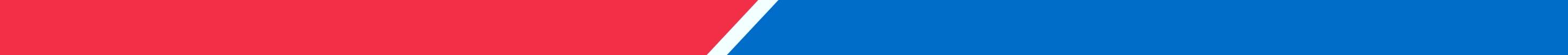 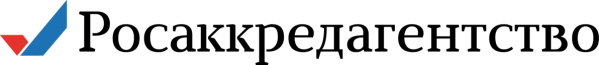 ПРОВЕДЕНИЕ ОЦЕНКИ КОРРУПЦИОННЫХ РИСКОВ В ОРГАНИЗАЦИИ
Федеральное государственное бюджетное учреждение «Национальное аккредитационное агентство в сфере образования»
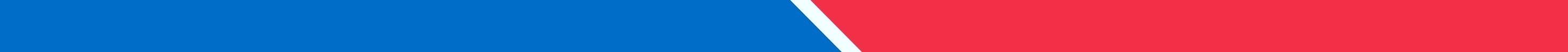 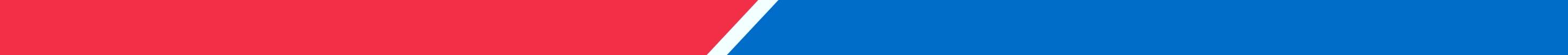 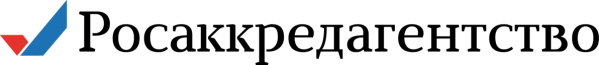 Основные понятия
Коррупционное правонарушение - злоупотребление полномочиями, злоупотребление должностными полномочиями, дача взятки, посредничество во взяточничестве, получение взятки, мелкое взяточничество, коммерческий подкуп, посредничество в коммерческом подкупе, мелкий коммерческий подкуп либо иное незаконное использование физическим лицом своего должностного положения (полномочий) вопреки законным интересам общества, государства, организации в целях получения выгоды (преимуществ) для себя или для третьих лиц либо незаконное предоставление такой выгоды указанному лицу другими физическими лицами, а также совершение указанных деяний от имени или в интересах юридического лица;

коррупционный риск - возможность совершения работником организации, а также иными лицами от имени или в интересах организации коррупционного правонарушения;

оценка коррупционного риска - процесс идентификации, анализа и оценивания коррупционного риска;

коррупционное поведение - поведение должностного лица, направленное на получение личной выгоды путем злоупотребления служебным положением;

коррупциогенные факторы – положения нормативных правовых актов (проектов нормативных правовых актов), устанавливающие для правоприменителя необоснованно широкие пределы усмотрения или возможность необоснованного применения исключений из общих правил, а также положения, содержащие неопределенные, трудновыполнимые и (или) обременительные требования к гражданам и организациям и тем самым создающие условия для проявления коррупции;


коррупционная схема - выстроенный по определенному сценарию механизм использования работником полномочий в личных целях или в интересах третьих лиц (наиболее вероятный способ совершения коррупционного правонарушения).
Федеральное государственное бюджетное учреждение «Национальное аккредитационное агентство в сфере образования»
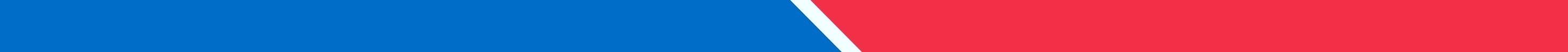 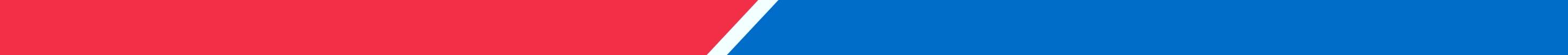 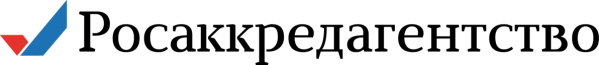 Нормативные правовые акты
Федеральный закон от 25 декабря 2008 г.  № 273-ФЗ «О противодействии коррупции»
Постановление Правительства Российской Федерации от 26 февраля 2010 г. №  96 «Об антикоррупционной экспертизе нормативных правовых актов и проектов нормативных правовых актов»
Постановление Правительства Российской Федерации от 05 июля 2013 г. № 568 «О распространении на отдельные категории граждан ограничений, запретов и обязанностей, установленных Федеральным законом 
«О противодействии коррупции» и другими федеральными законами в целях противодействия коррупции»
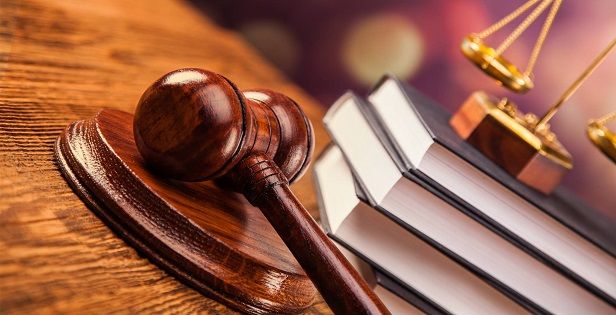 Федеральное государственное бюджетное учреждение «Национальное аккредитационное агентство в сфере образования»
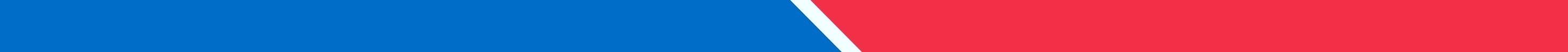 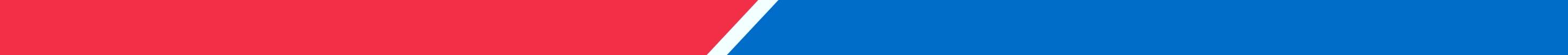 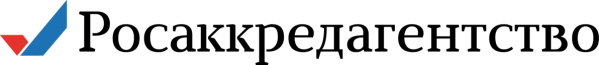 Основные задачи
Оценка коррупционных рисков, возникающих при реализации функций, для принятия эффективных предупредительных мер
Определение перечня функций учреждения, при реализации которых наиболее вероятно возникновение коррупционных правонарушений
Установление препятствий (ограничений), затрудняющих реализацию коррупционных схем
Минимизация коррупционных рисков либо их устранение в конкретных управленческих процессах
Федеральное государственное бюджетное учреждение «Национальное аккредитационное агентство в сфере образования»
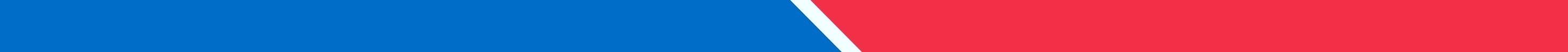 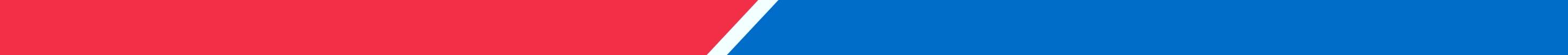 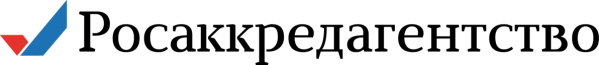 Этапы оценки рисков
Выявление коррупционных рисков
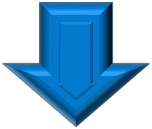 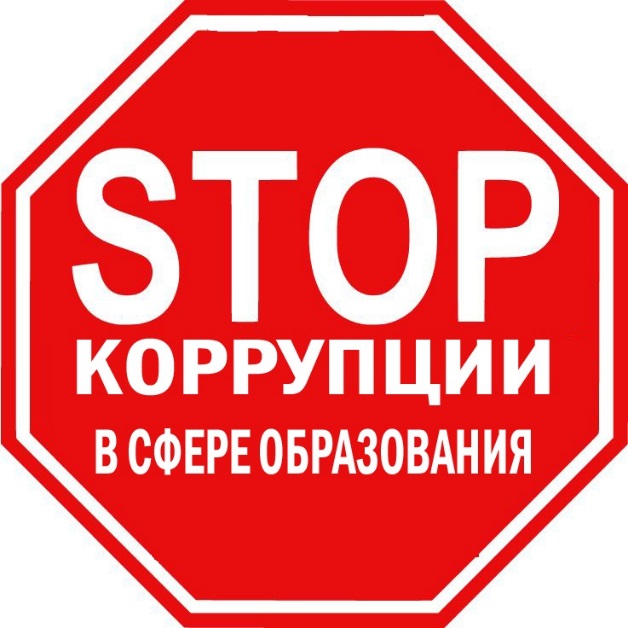 Выявление направлений деятельности, потенциально связанных с наиболее высокими коррупционными рисками
Изучение доступных внутренних и внешних источников информации для выявления коррупционных рисков
Разработка и утверждение локальных актов о комплексах мер по минимизации выявленных рисков
Мониторинг исполнения должностных обязанностей работниками, деятельность которых связанна с коррупционными рисками
Федеральное государственное бюджетное учреждение «Национальное аккредитационное агентство в сфере образования»
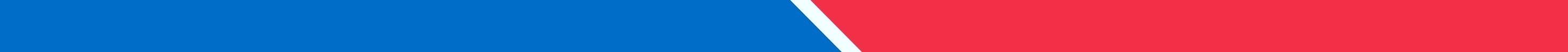 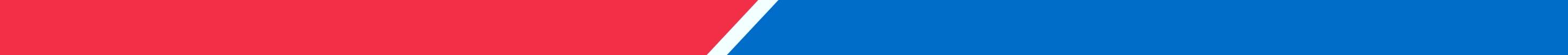 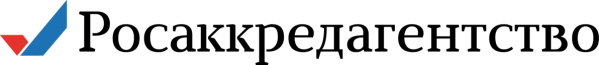 Установление препятствий (ограничений), затрудняющих реализацию коррупционных схем
совершенствование механизма отбора должностных лиц;
сокращение сроков принятия управленческих решений;
установление регламентации способа и сроков совершения действий должностным лицом при осуществлении коррупционно-опасной функции;
установление дополнительных форм отчетности должностных лиц о результатах принятых решений;
сокращение ситуаций единоличного принятия решений; 
обеспечение контроля за соблюдением работниками этических норм поведения;
проведения разъяснительной и иной профилактической работы для существенного снижения возможностей коррупционного поведения при исполнении коррупционно-опасных функций.
Федеральное государственное бюджетное учреждение «Национальное аккредитационное агентство в сфере образования»
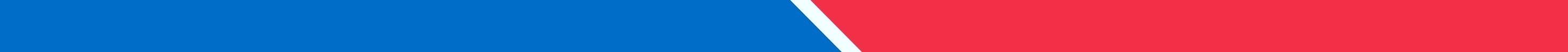 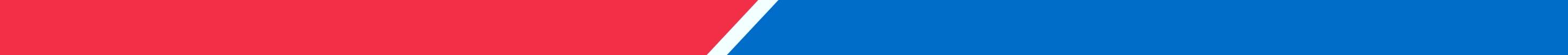 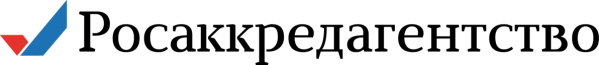 Минимизация коррупционных рисков
Высокая
Средняя
Низкая
Вероятность реализации коррупционного риска
Оценка коррупционных рисков и их классификация
Выявление коррупционных рисков
Значительный
Средний
Незначительный
Потенциальный вред
Разработка мер по минимизации коррупционных рисков
Правовые меры 
(внесение изменений в локальные акты)
Организационные (оснащение фото-, аудио- и видеотехникой)
Профилактические
(разъяснительные работы)
Федеральное государственное бюджетное учреждение «Национальное аккредитационное агентство в сфере образования»
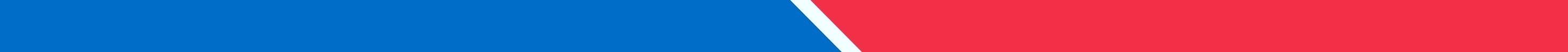 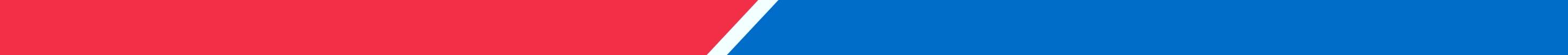 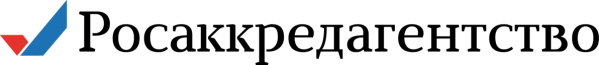 Мониторинг исполнения должностных обязанностей работниками, деятельность которых связана с коррупционными рисками
своевременная фиксация отклонения действий должностных лиц от установленных норм, правил служебного поведения;
выявление и анализ факторов, способствующих ненадлежащему исполнению либо превышению должностных полномочий;
подготовка предложений по минимизации коррупционных рисков либо их устранению в деятельности должностных лиц;
корректировка перечня коррупционно-опасных функций и перечня должностей в учреждении, замещение которых связано с коррупционными рисками.
Федеральное государственное бюджетное учреждение «Национальное аккредитационное агентство в сфере образования»
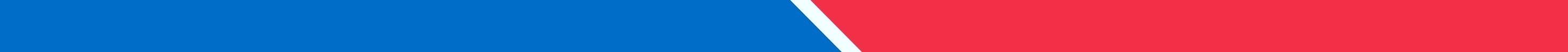